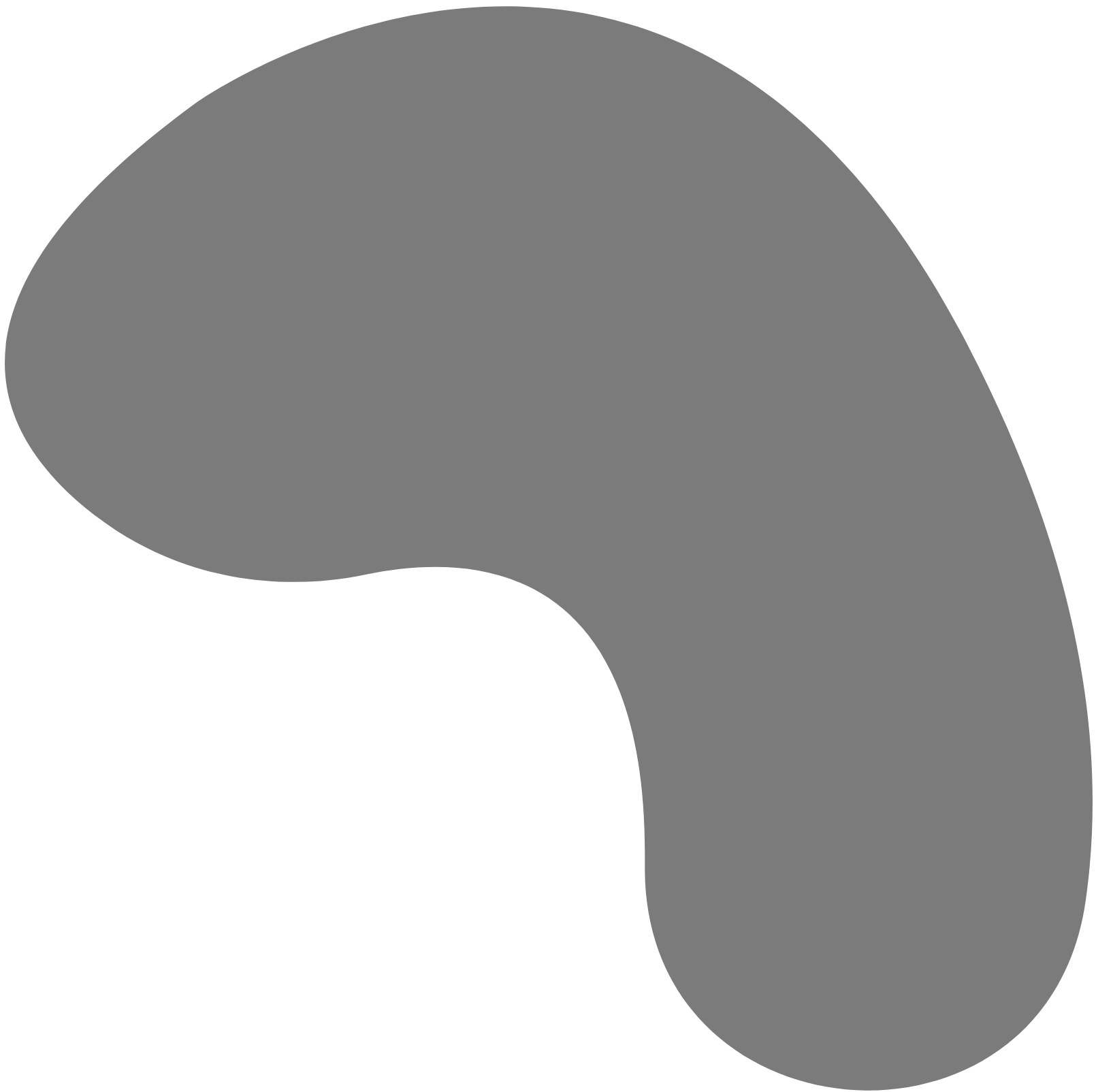 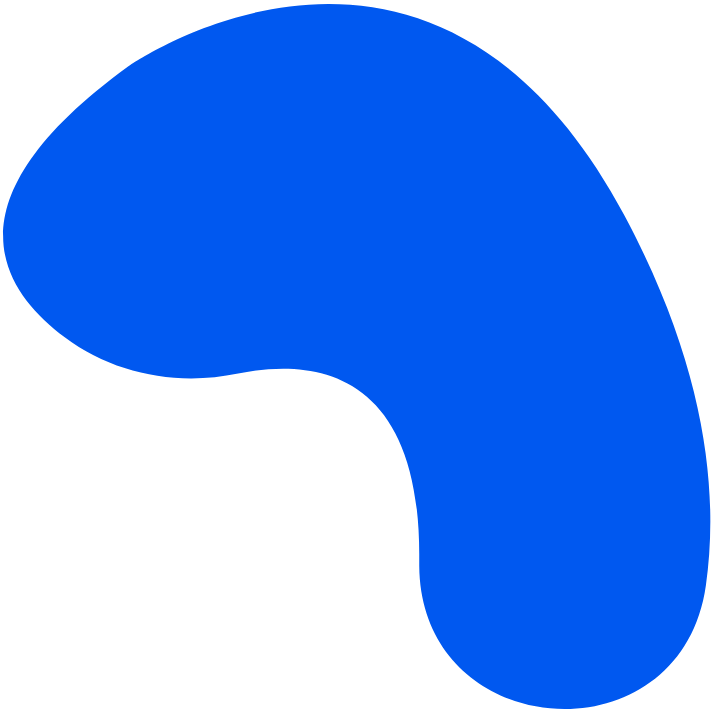 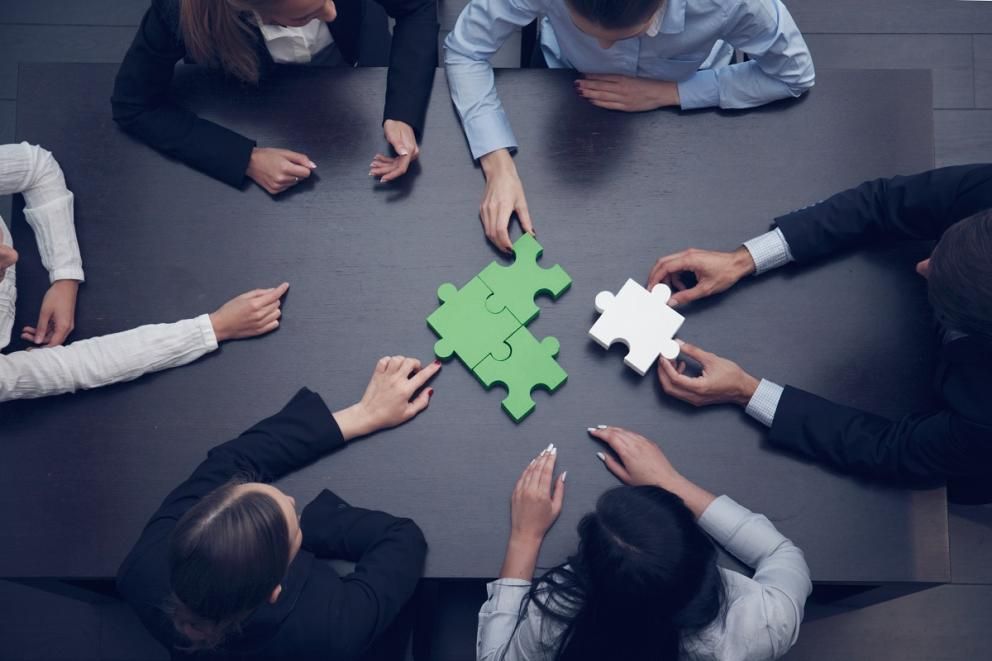 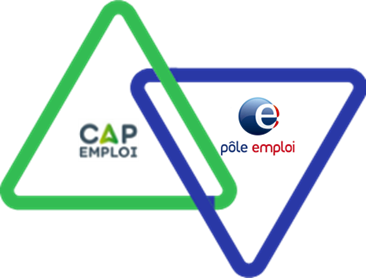 Le rapprochement entre 
Pôle emploi & Cap emploi
Présentation aux partenaires
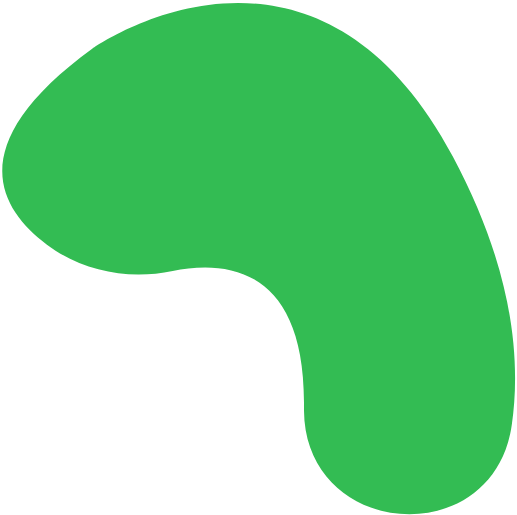 [Speaker Notes: Add note to this slide]
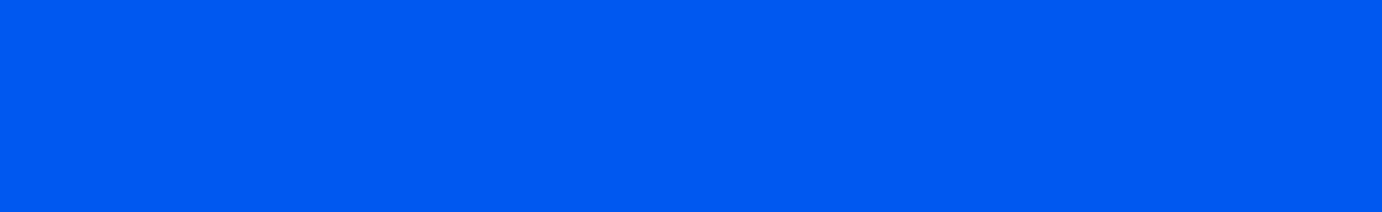 Déroulé de notre présentation
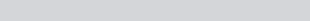 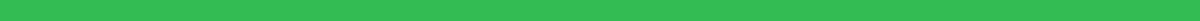 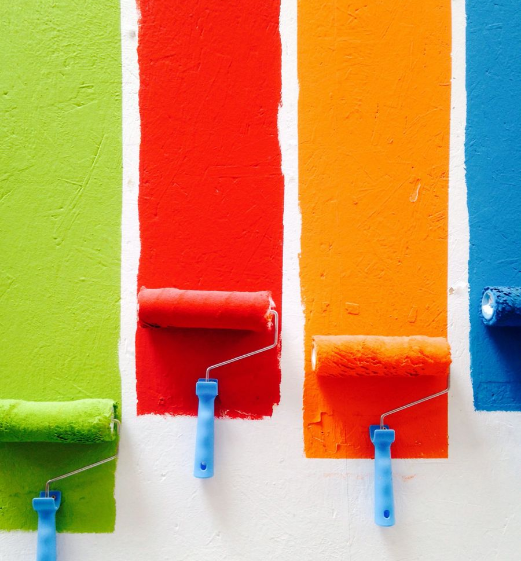 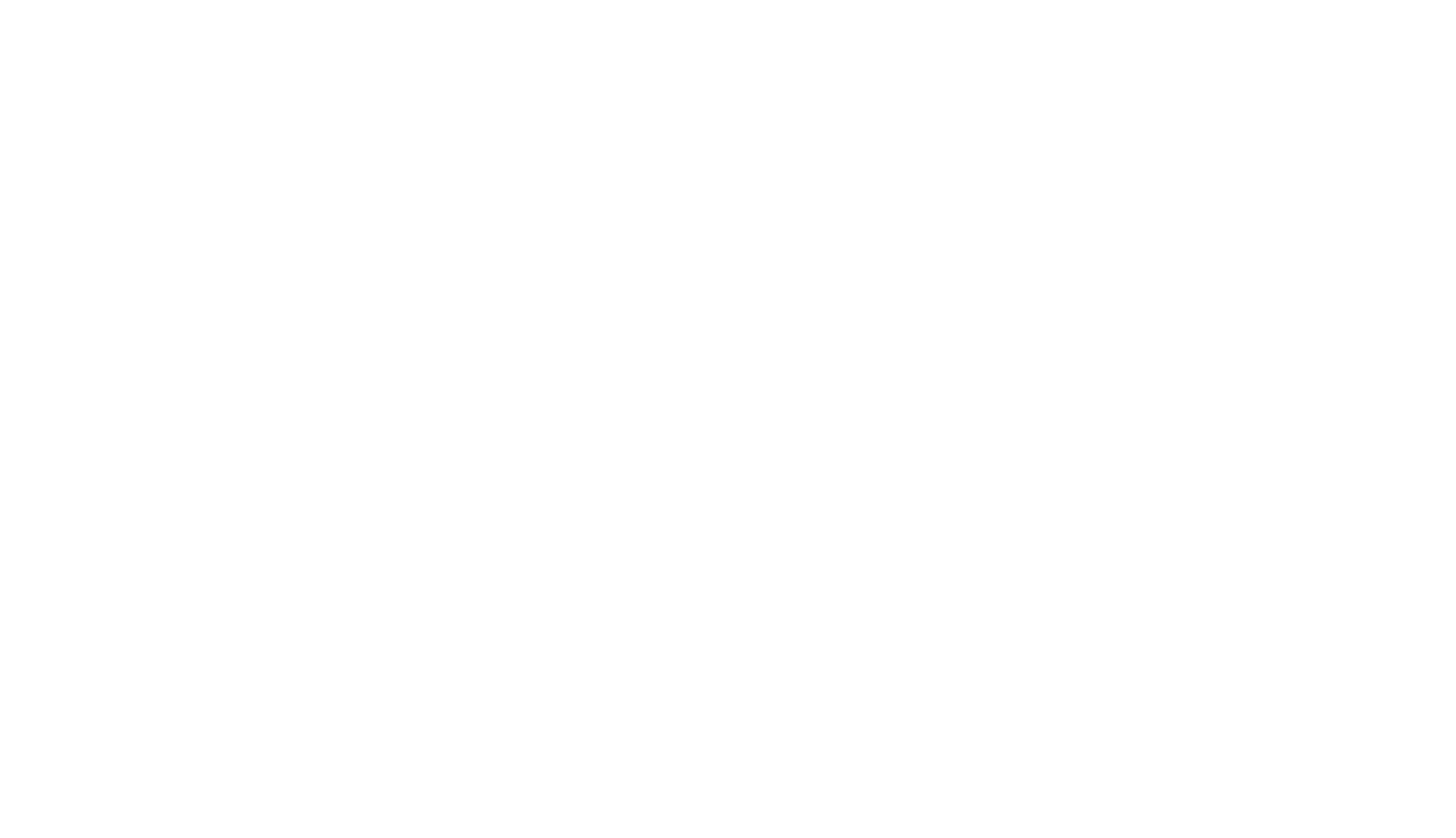 1/ Origine du rapprochement entre Pôle emploi et Cap emploi
2/ Les 4 ambitions du programme 
3/ Les étapes du rapprochement 
4/ Et concrètement…
5/ Nos indicateurs de résultats
6/ Temps d’échanges
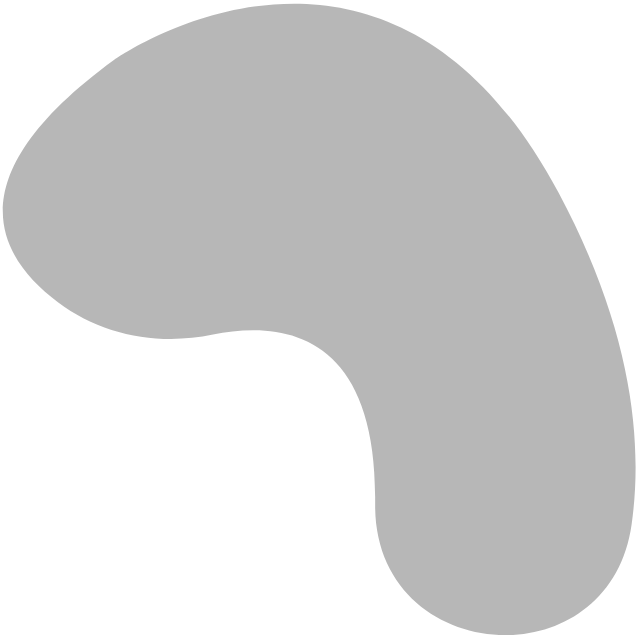 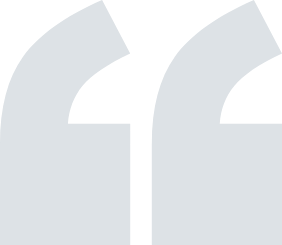 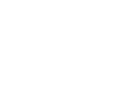 [Speaker Notes: Add note to this slide]
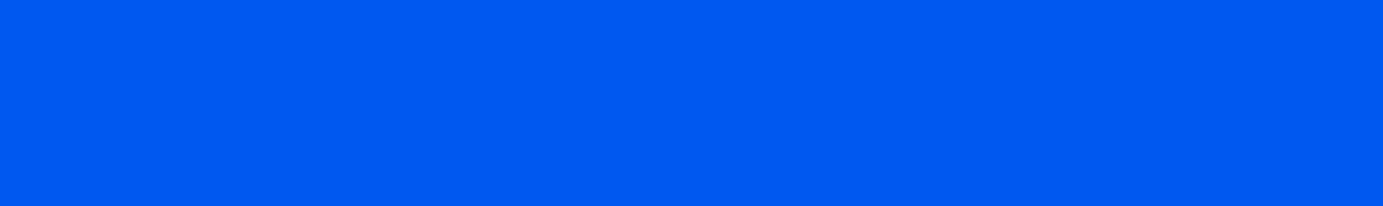 Pourquoi ces transformations ?
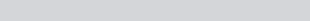 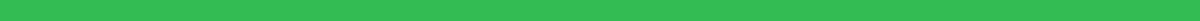 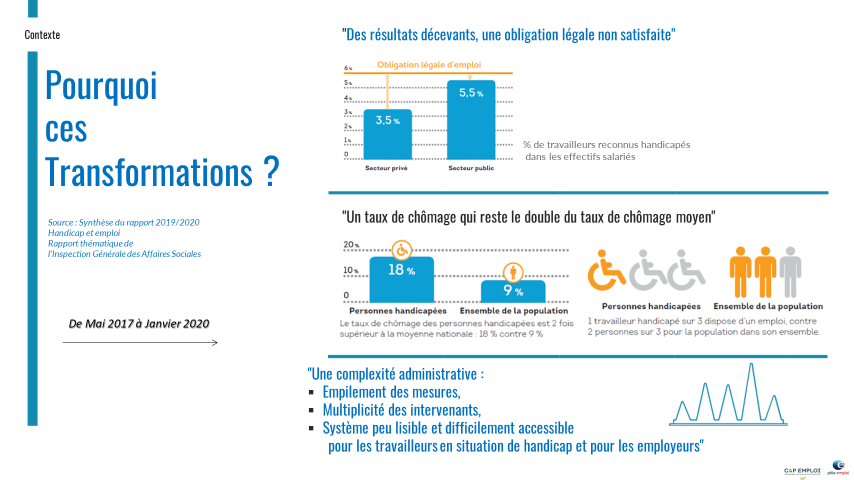 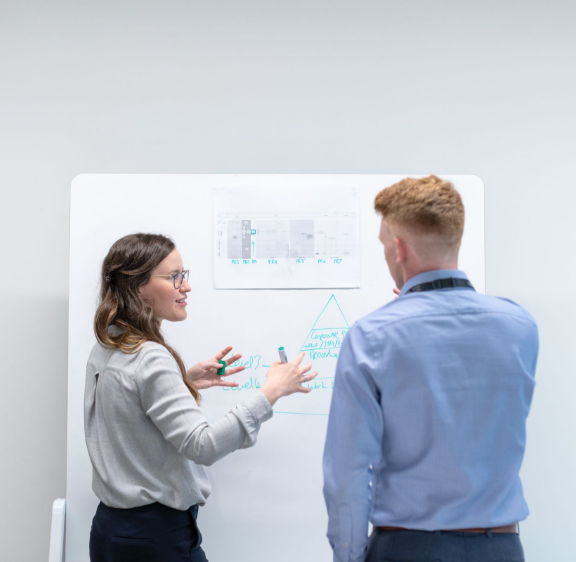 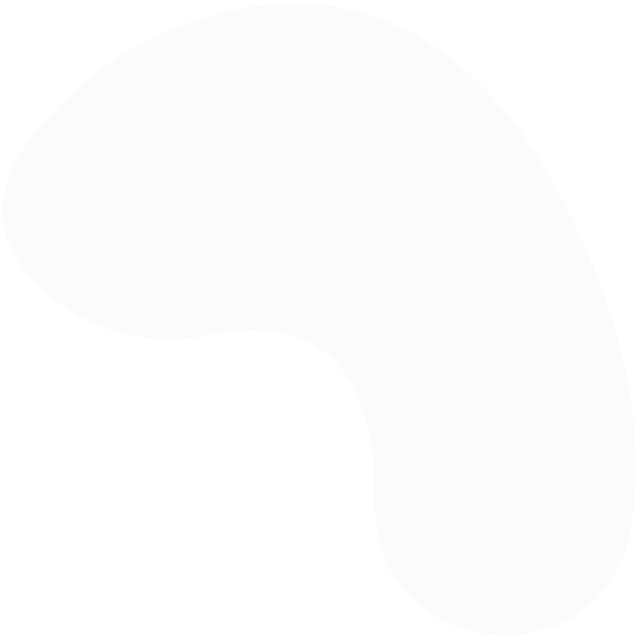 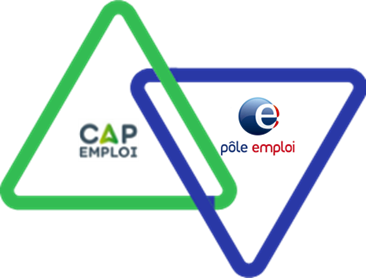 [Speaker Notes: Add note to this slide]
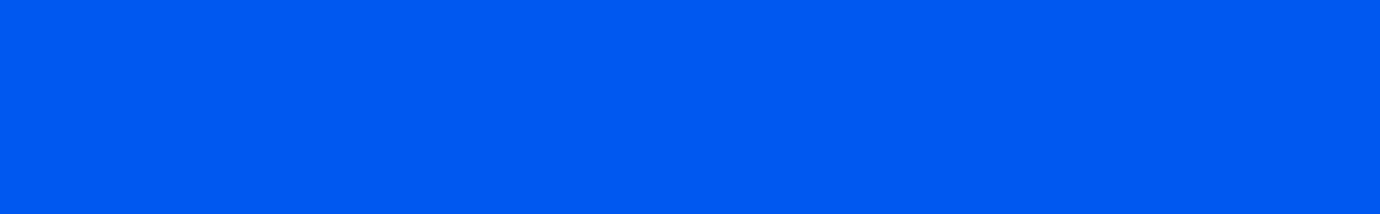 Quelles sont les ambitions du programme ?
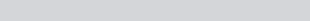 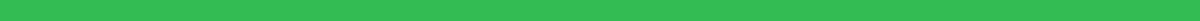 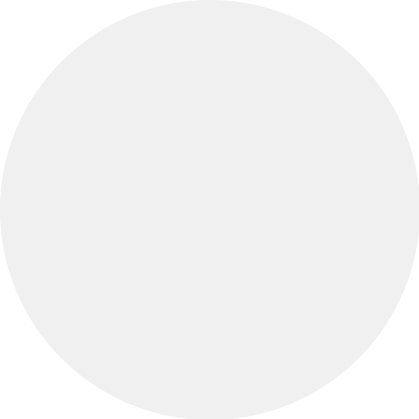 4 Ambitions
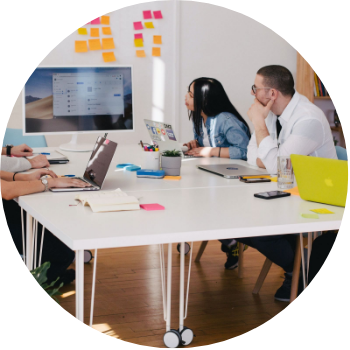 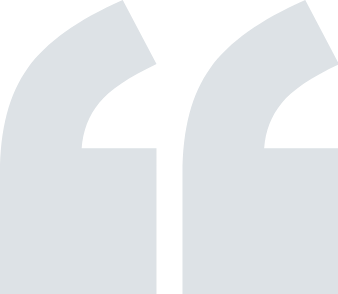 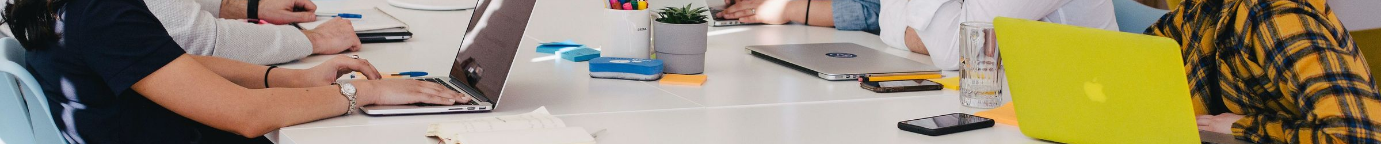 [Speaker Notes: Add note to this slide]
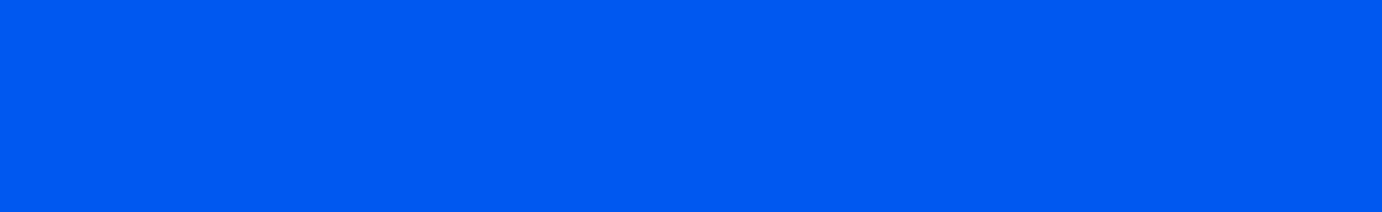 Quels sont les ambitions du programme ?
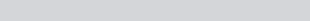 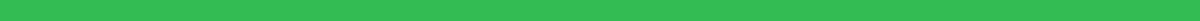 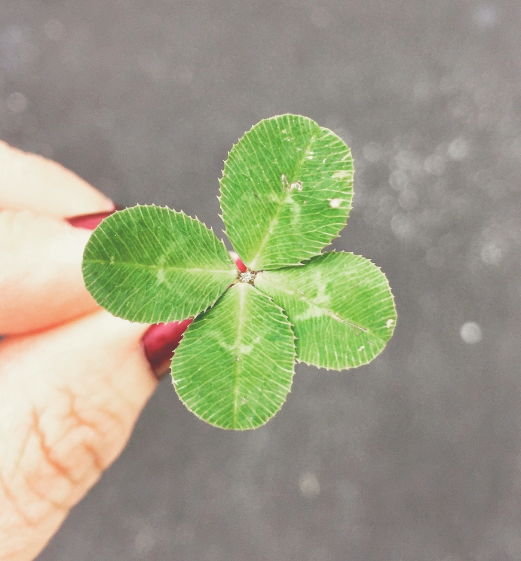 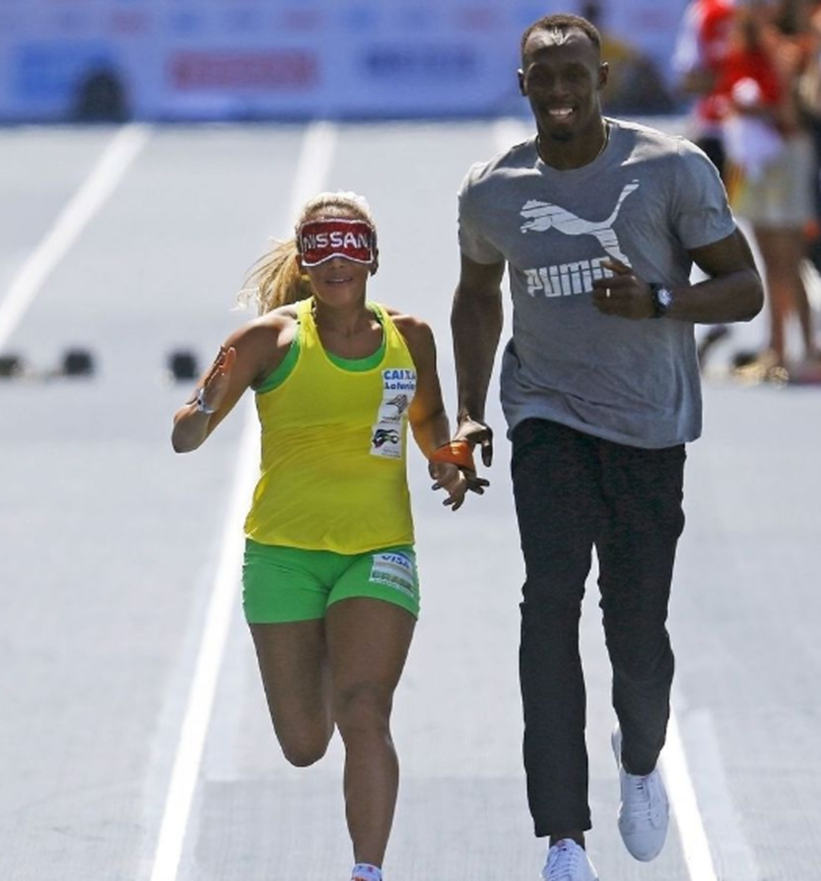 Ambitions n°1 & 2
Améliorer l’accès ou le retour à l’emploi de tous les demandeurs d’emploi en situation de handicap et les accompagner vers une insertion durable de qualité

Construire une offre de services commune et inclusive pour :
Approfondir le diagnostic, identifier au plus tôt la situation des personnes
Apporter, en fonction des besoins des demandeurs d’emploi, le bon service et la bonne expertise au bon moment
Proposer aux demandeurs d’emploi des parcours sans couture, avec une amélioration de la qualité de service rendue 
Sensibiliser les employeurs au handicap et leur proposer un accompagnement adapté dans leurs projets de recrutement
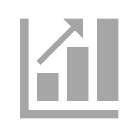 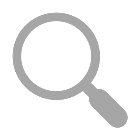 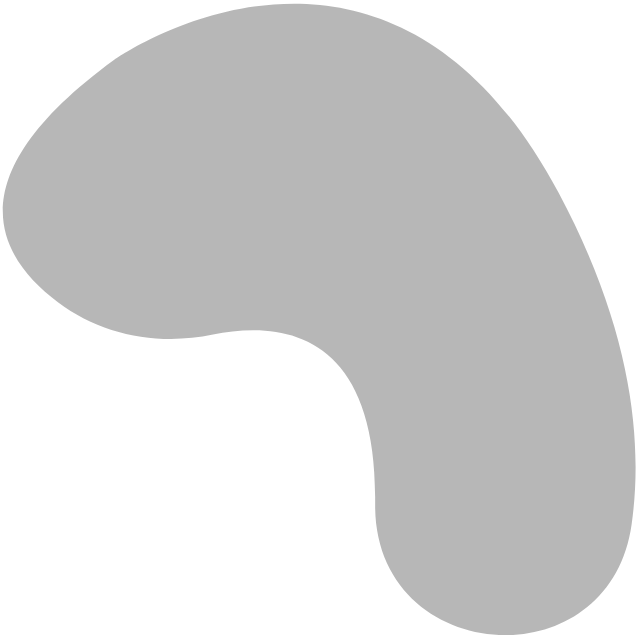 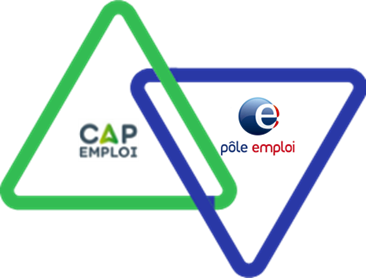 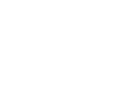 [Speaker Notes: Add note to this slide]
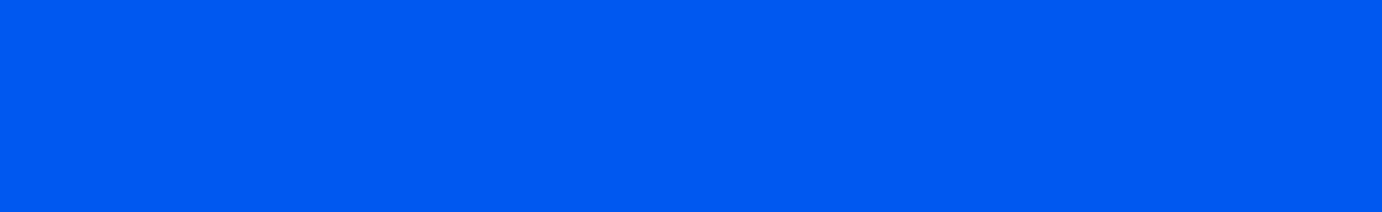 Quels sont les ambitions du programme ?
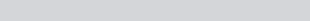 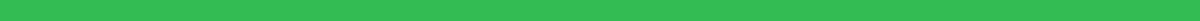 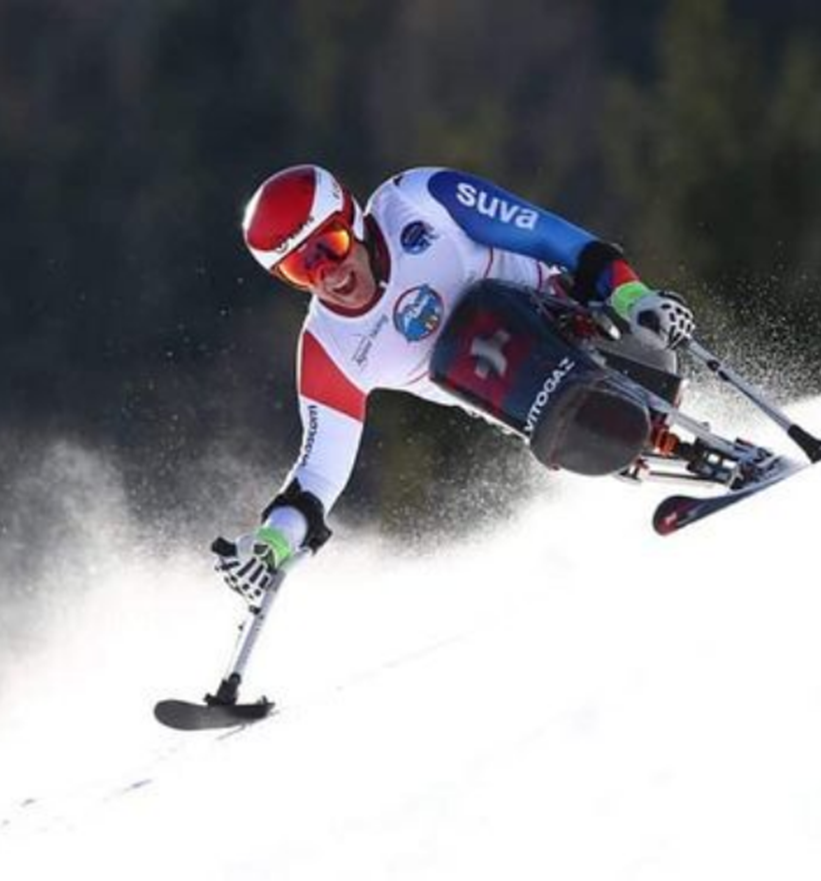 Ambition n°2 & 3
Renforcer la complémentarité entre Pôle emploi et le réseau des Cap emploi, aux niveaux national et local
Accroître les expertises, en apprenant les uns des autres et en développant nos compétences respectives pour répondre efficacement aux besoins des personnes en situation de handicap et des employeurs
Définir des objectifs de territoires co-portés par le binôme Directeur-trice Territorial(e) Pôle emploi / Directeur-trice de Cap emploi

Développer les partenariats avec les acteurs économiques, institutionnels et associatifs aux niveaux national et territorial
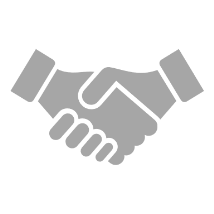 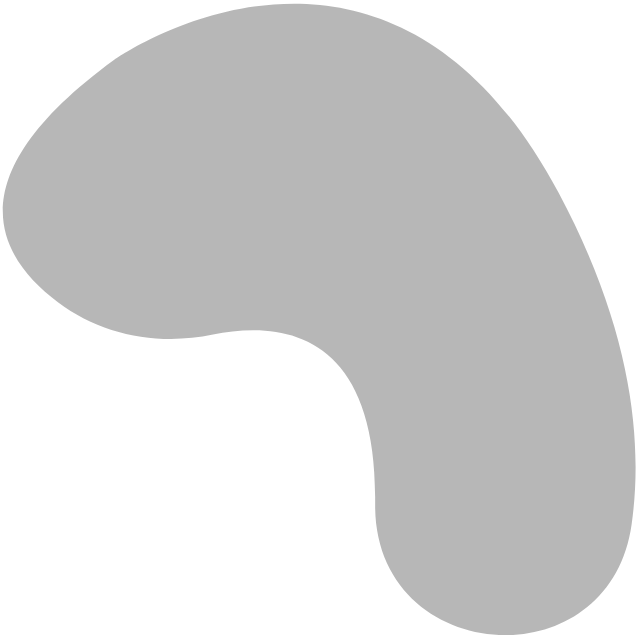 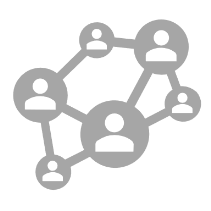 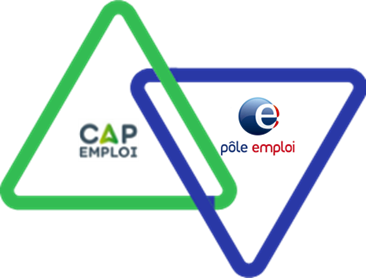 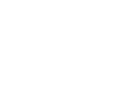 [Speaker Notes: Add note to this slide]
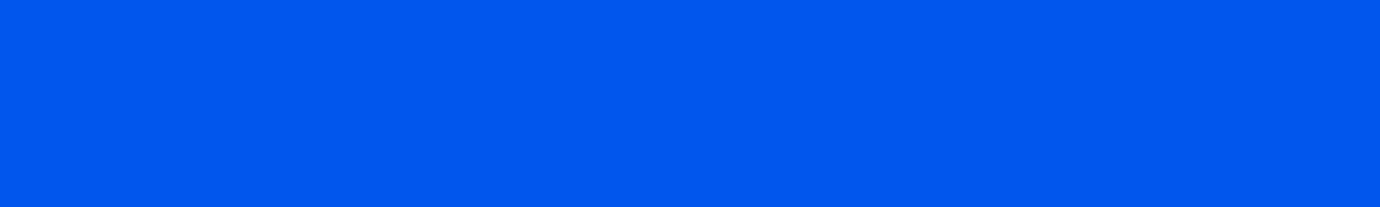 Quelles étapes pour ce rapprochement  ?
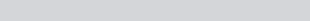 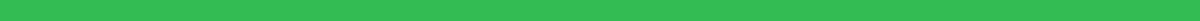 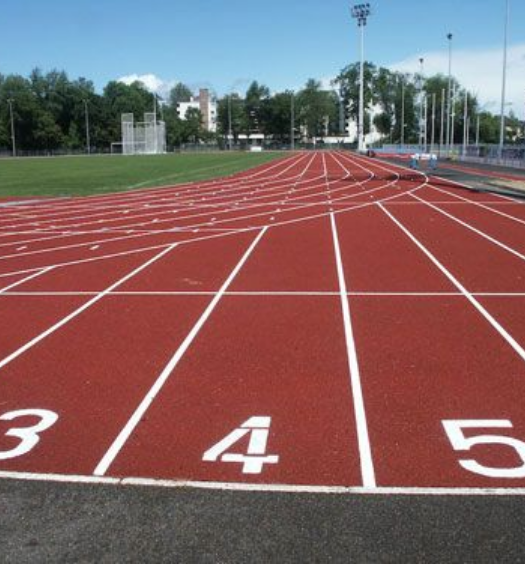 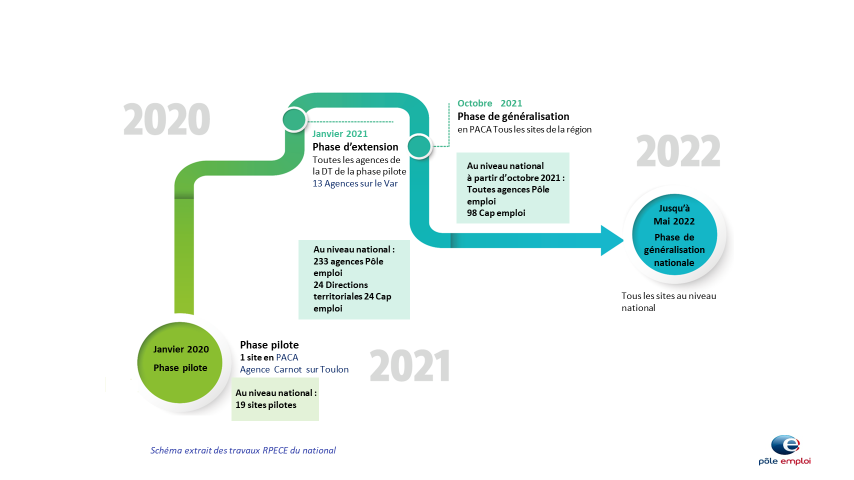 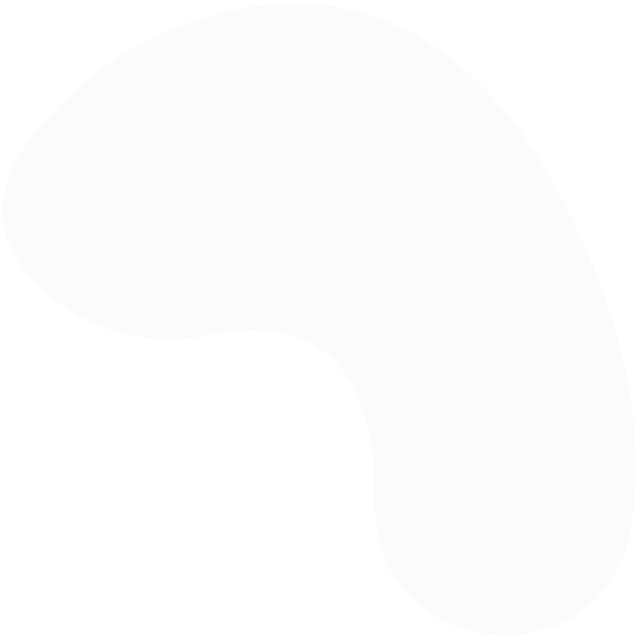 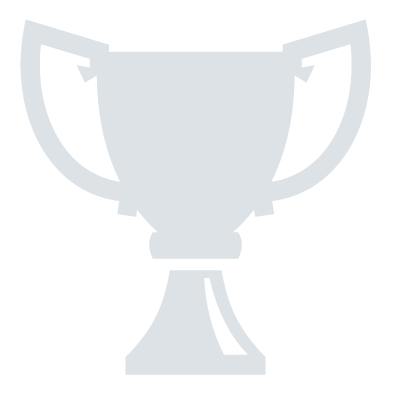 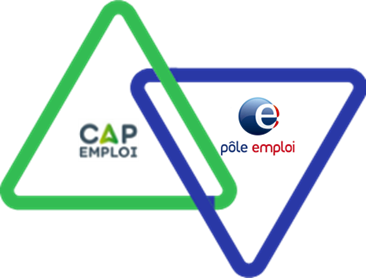 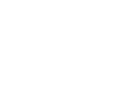 [Speaker Notes: Add note to this slide]
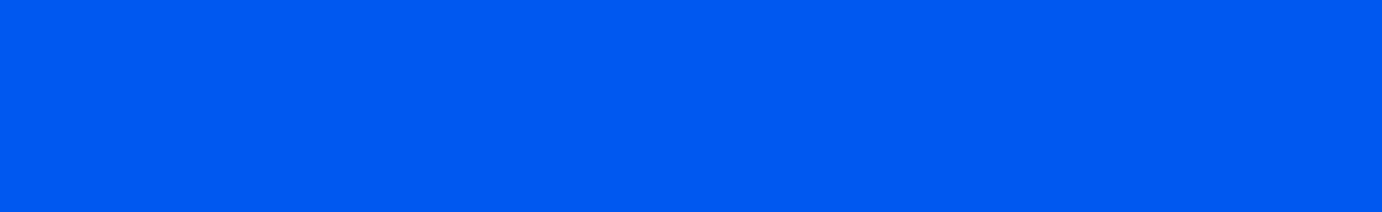 Et concrètement… Un lieu
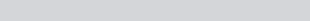 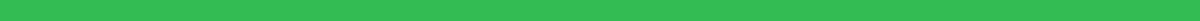 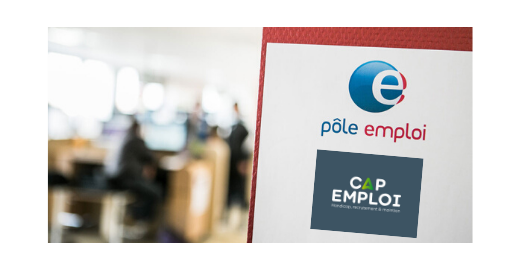 Présenté au Congrès Autisme PACA du 13/06/2022
« Autisme emploi et formation » au Casino Joa à la Seyne/Mer

Création du LUA :
Lieu Unique d’Accompagnement
Présentation en images :

https://www.powtoon.com/s/f2641gxNkHo/1/m
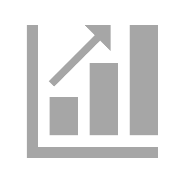 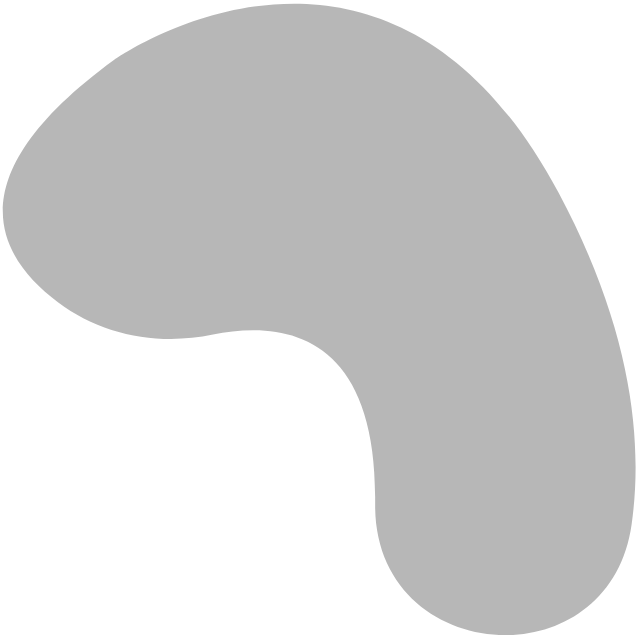 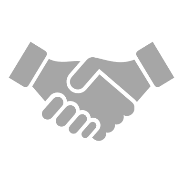 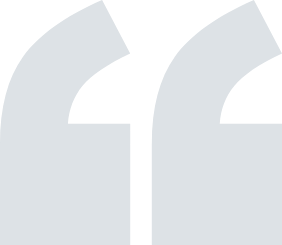 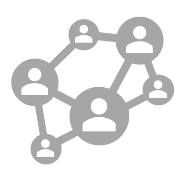 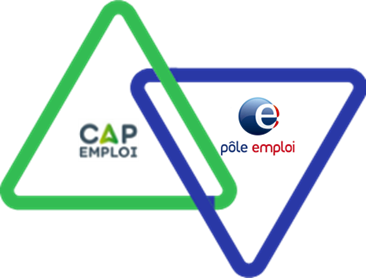 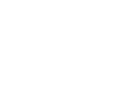 [Speaker Notes: Add note to this slide]
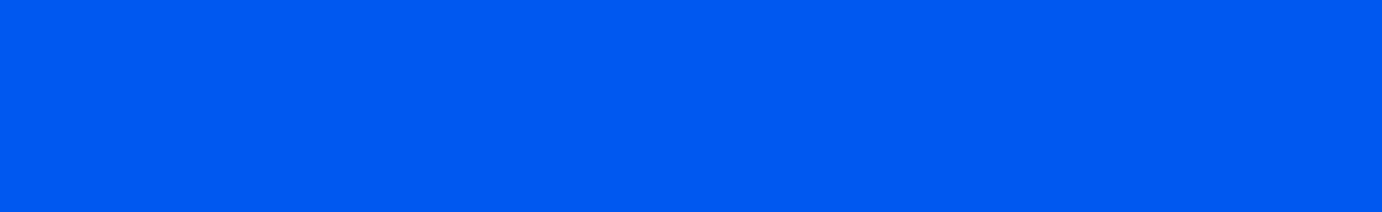 Une équipe spécifique
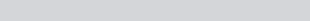 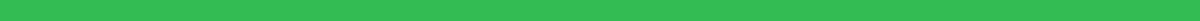 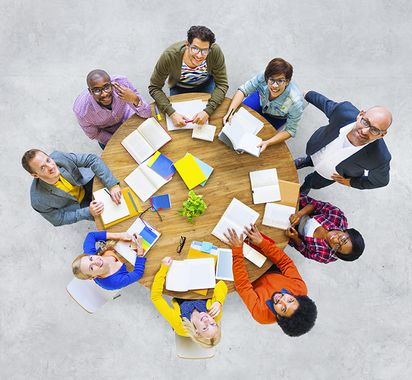 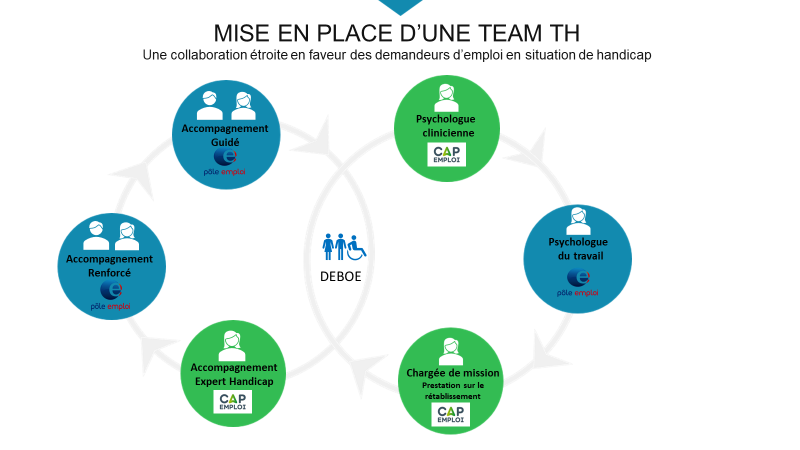 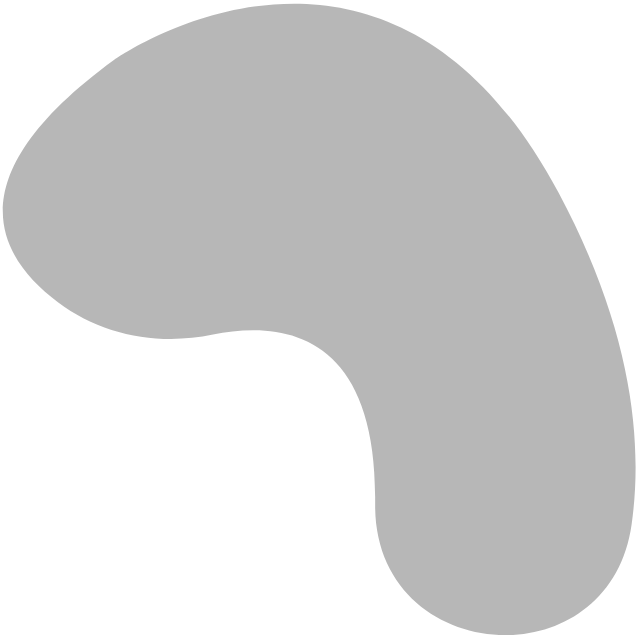 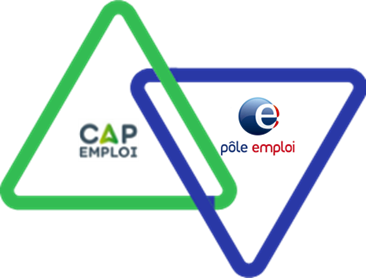 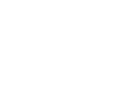 [Speaker Notes: Add note to this slide]
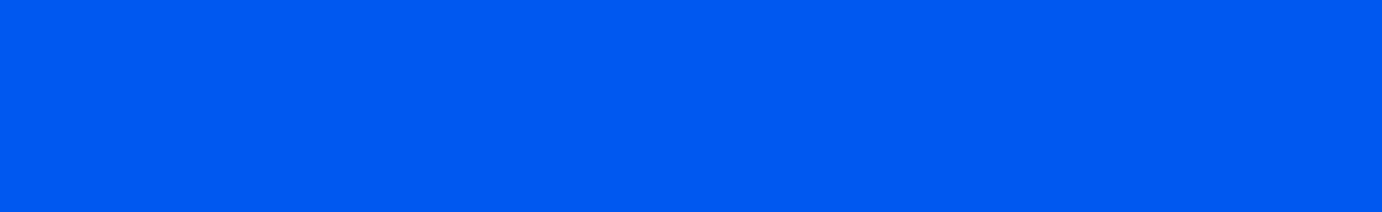 Un développement de compétences
Développement des compétences des collaborateurs de
 Cap emploi et Pôle emploi et utilisation du même système d’informations
Ce renforcement des compétences doit contribuer
à mieux identifier les besoins de la personne
Des formations sont programmées au niveau national, 
mais aussi en agence, pour les conseillers Handicap de Pôle
emploi et les Chargés de Mission Cap emploi
Des temps formatifs font l’objet de plans d’action 
convenus avec chaque agence
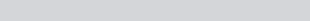 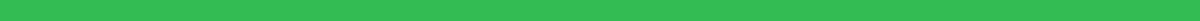 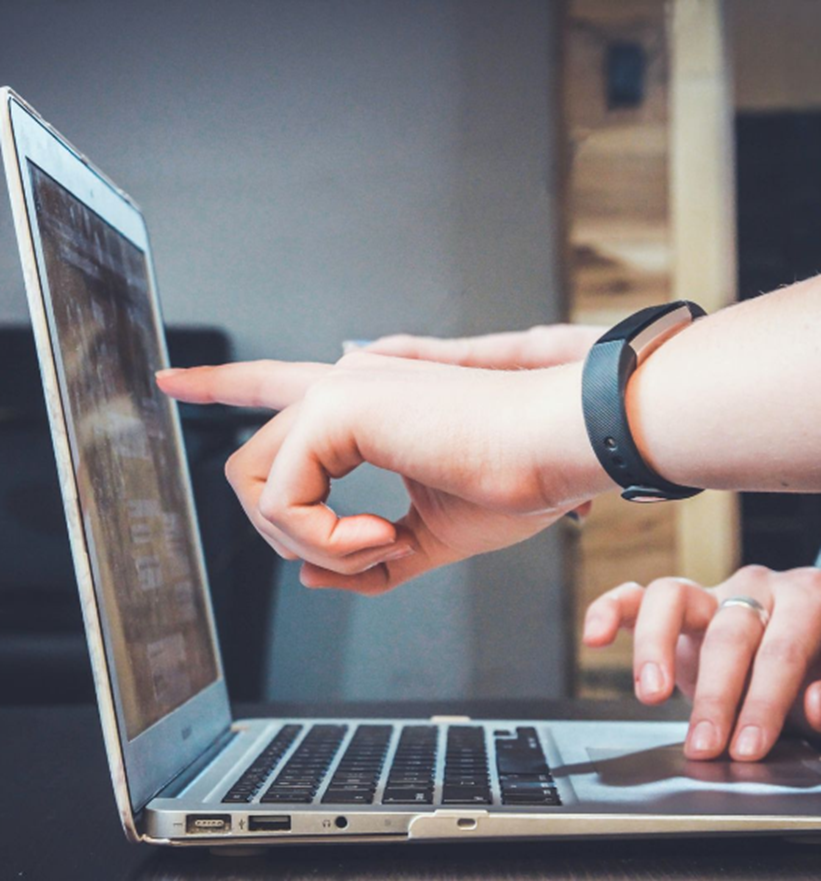 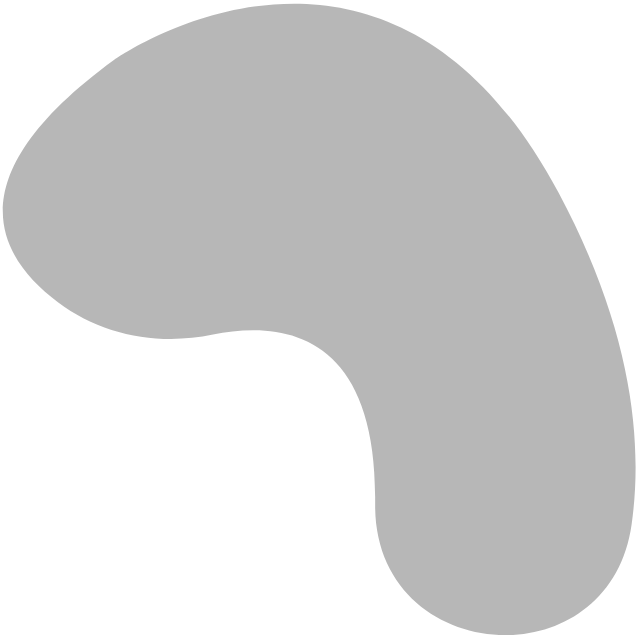 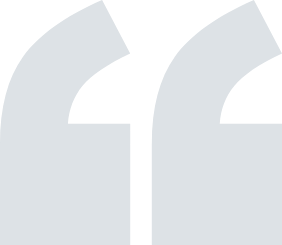 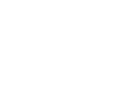 [Speaker Notes: Add note to this slide]
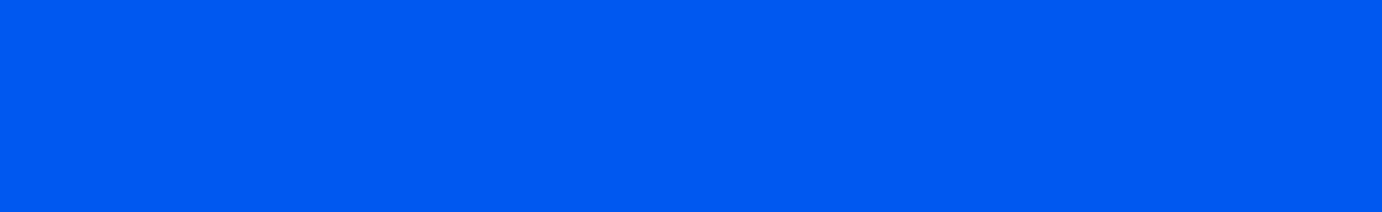 Une nouvelle offre de service à destination des demandeurs d’emploi en situation de handicap
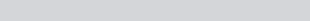 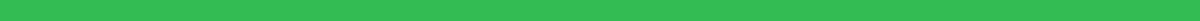 Un diagnostic approfondi et la construction d’une offre de services commune et inclusive pour apporter le bon service, la bonne expertise au bon moment et éviter la rupture des parcours et rompre avec la logique des silos
Une nouvelle modalité d’accompagnement : « expert handicap »
( Cap emploi )
Des appuis ponctuels des deux réseaux à tous moments du parcours.
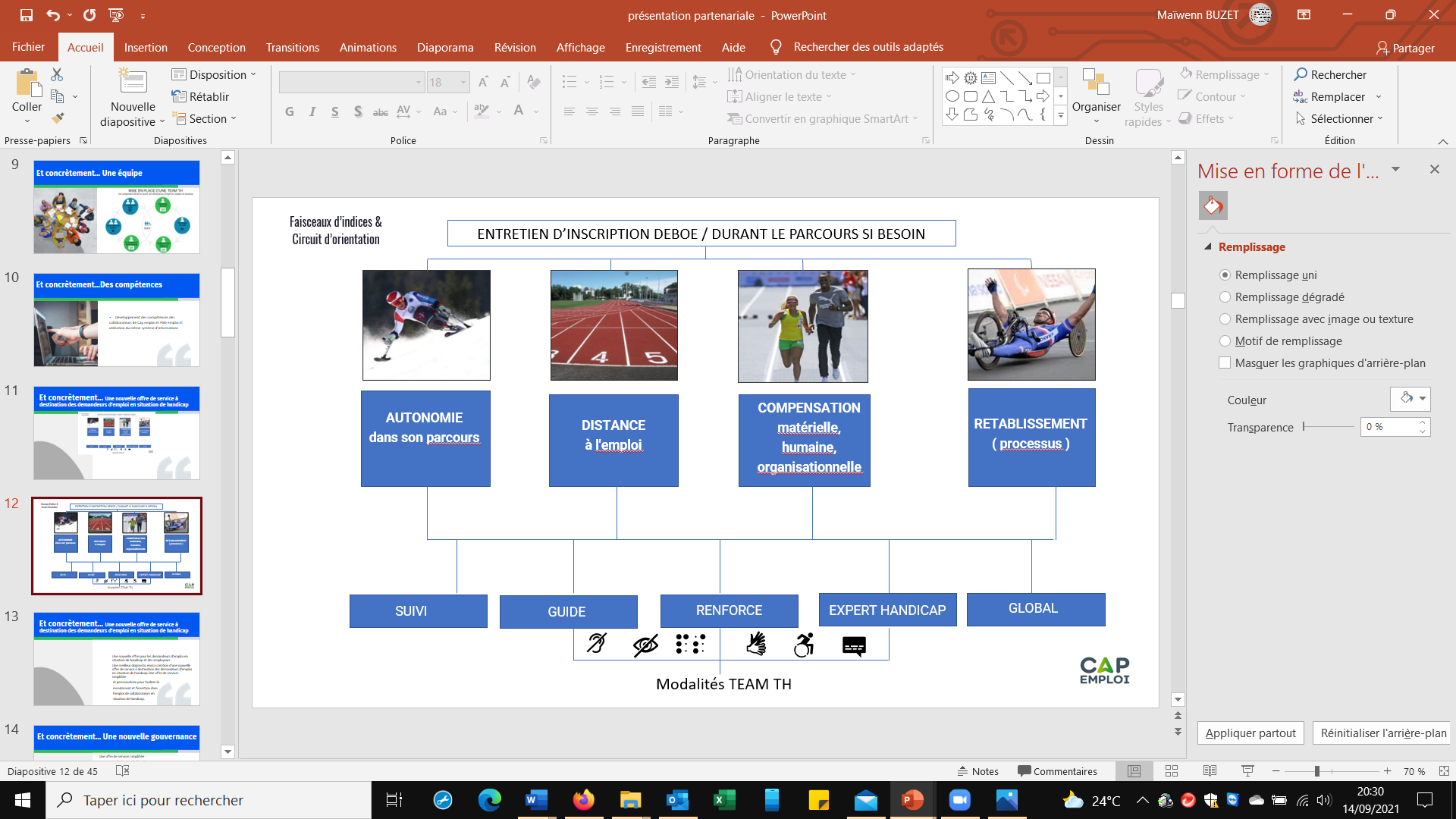 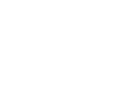 [Speaker Notes: Add note to this slide]
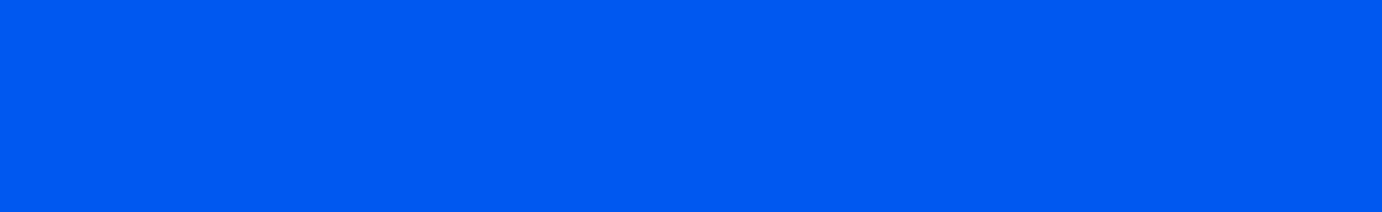 Une nouvelle offre de service à destination des employeurs
Une offre de services simplifiée et personnalisée pour faciliter le  recrutement et l’insertion dans l’emploi de collaborateurs en situation de handicap.
Simplifier les démarches des employeurs et leur apporter une offre de services et des conseils personnalisés en travaillant sur la complémentarité des offres de services et des expertises de Pôle emploi et de Cap emploi
Faciliter les démarches et l’accès aux prestations  et aides pour favoriser l’insertion durable
Encourager la mobilisation des employeurs  autour de l’insertion des  personnes en situation de handicap
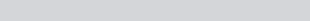 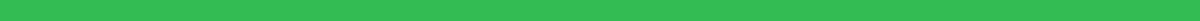 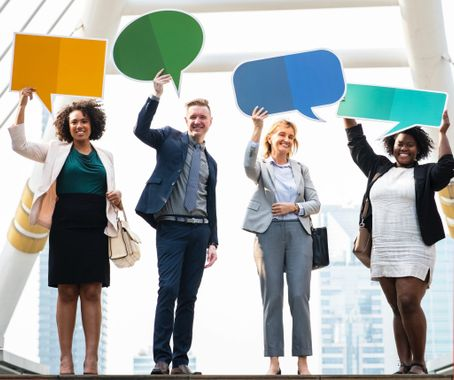 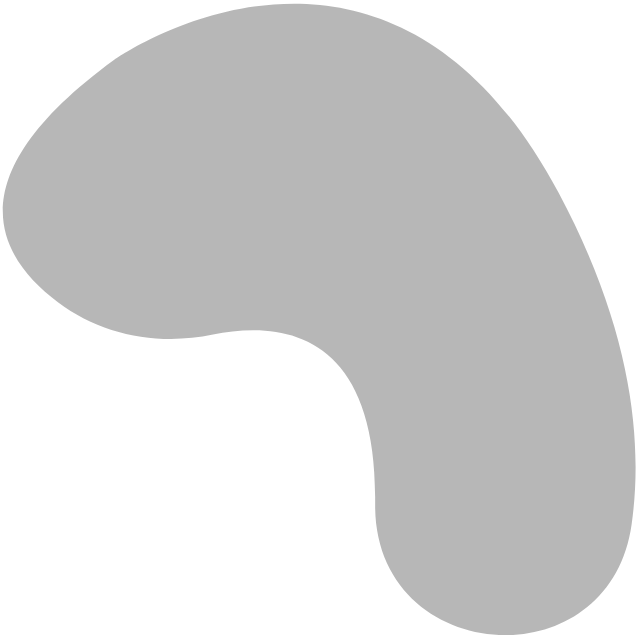 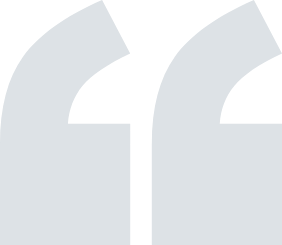 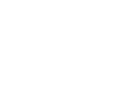 [Speaker Notes: Add note to this slide]
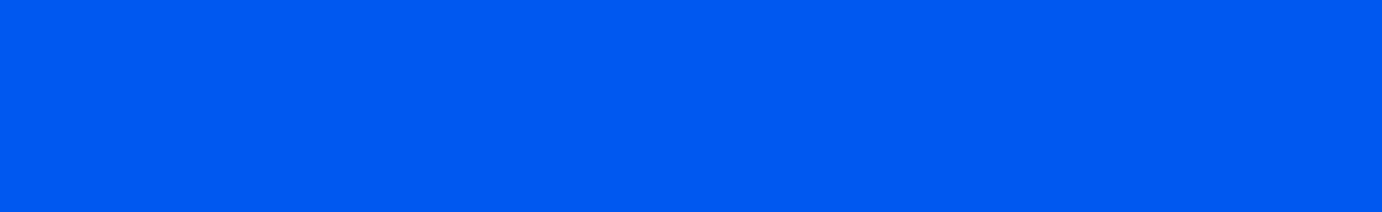 Une nouvelle organisation
Une nouvelle gouvernance partagée sur le plan fonctionnel puisque les liens hiérarchiques sont respectivement assurés par l’Equipe locale de direction  de l’agence et l’Equipe de Direction de Cap emploi  

Une animation managériale co-portée par Cap emploi
     et Pôle emploi 

Le renforcement des partenariats avec les acteurs économiques, sociaux, institutionnels et associatifs

 Le partenariat renforcé entre l’Etat, l’Agefiph, le Fiphfp,
      Cheops et Pôle emploi
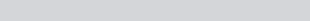 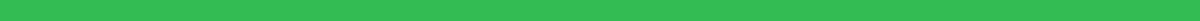 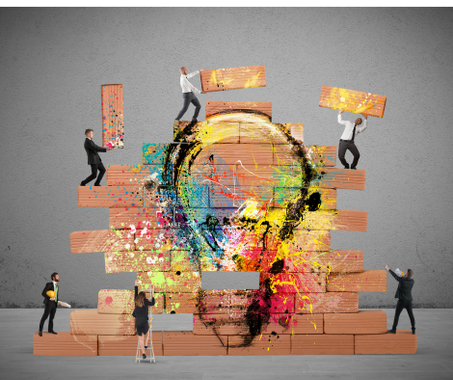 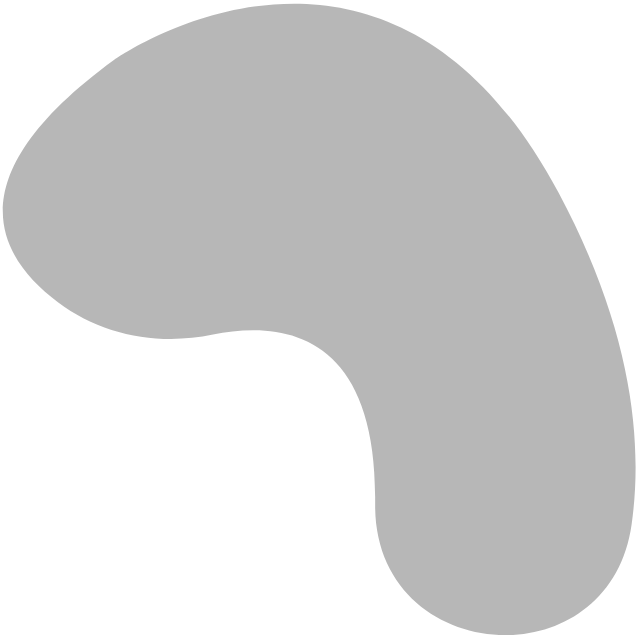 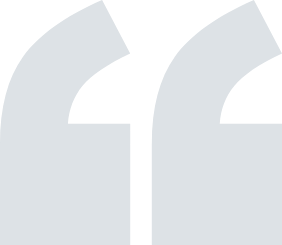 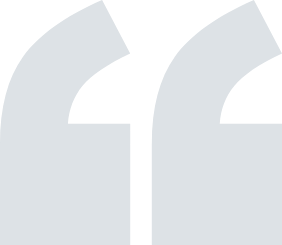 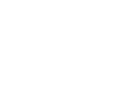 [Speaker Notes: Add note to this slide]
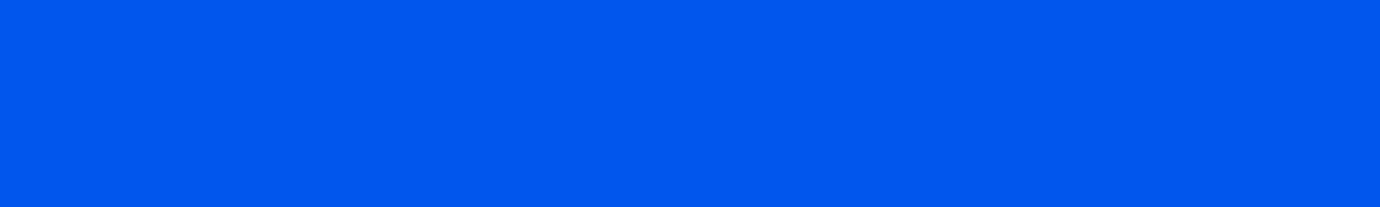 Quels sont nos indicateurs de résultats ?
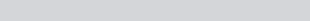 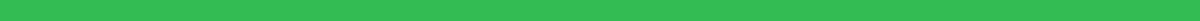 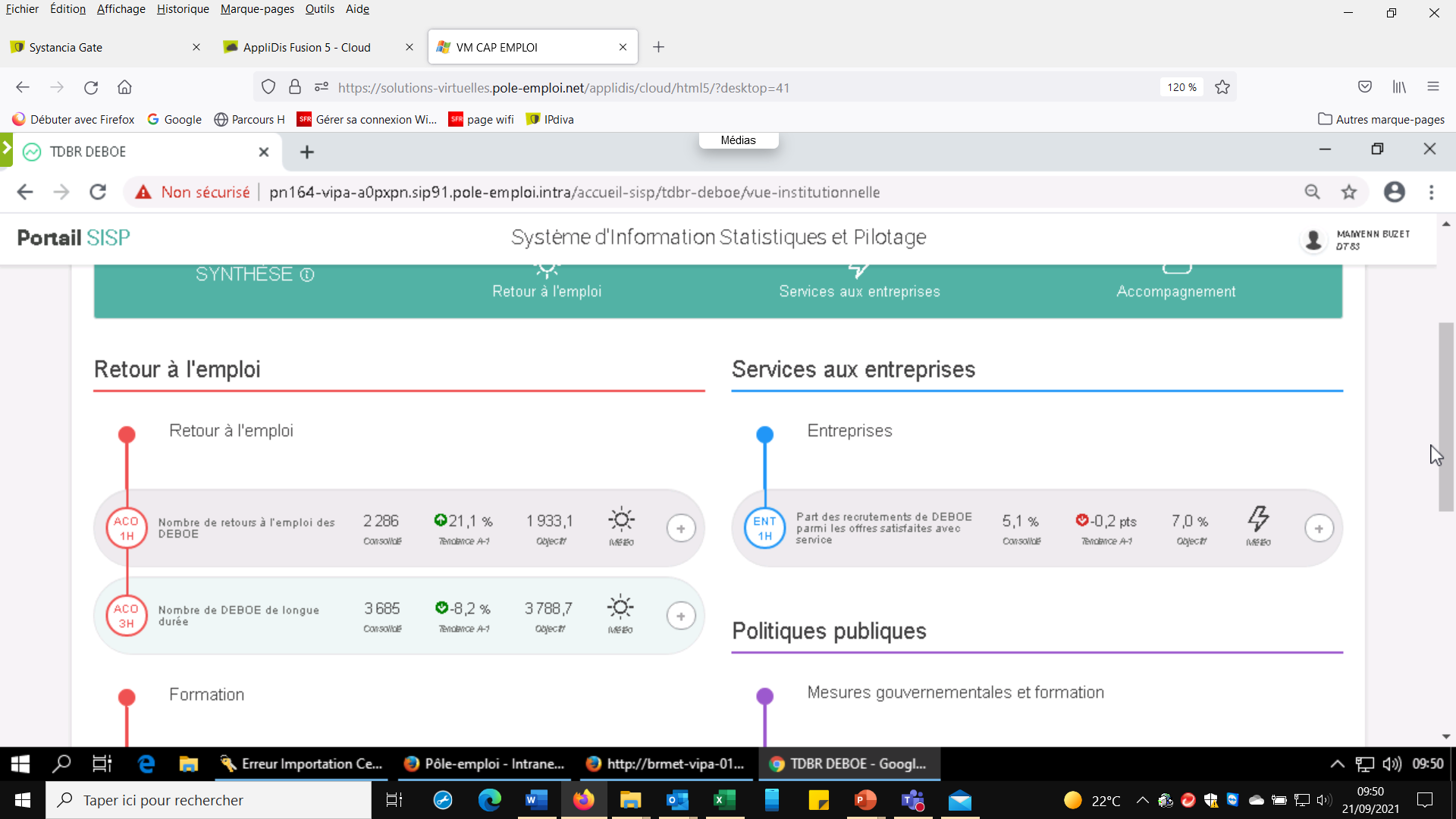 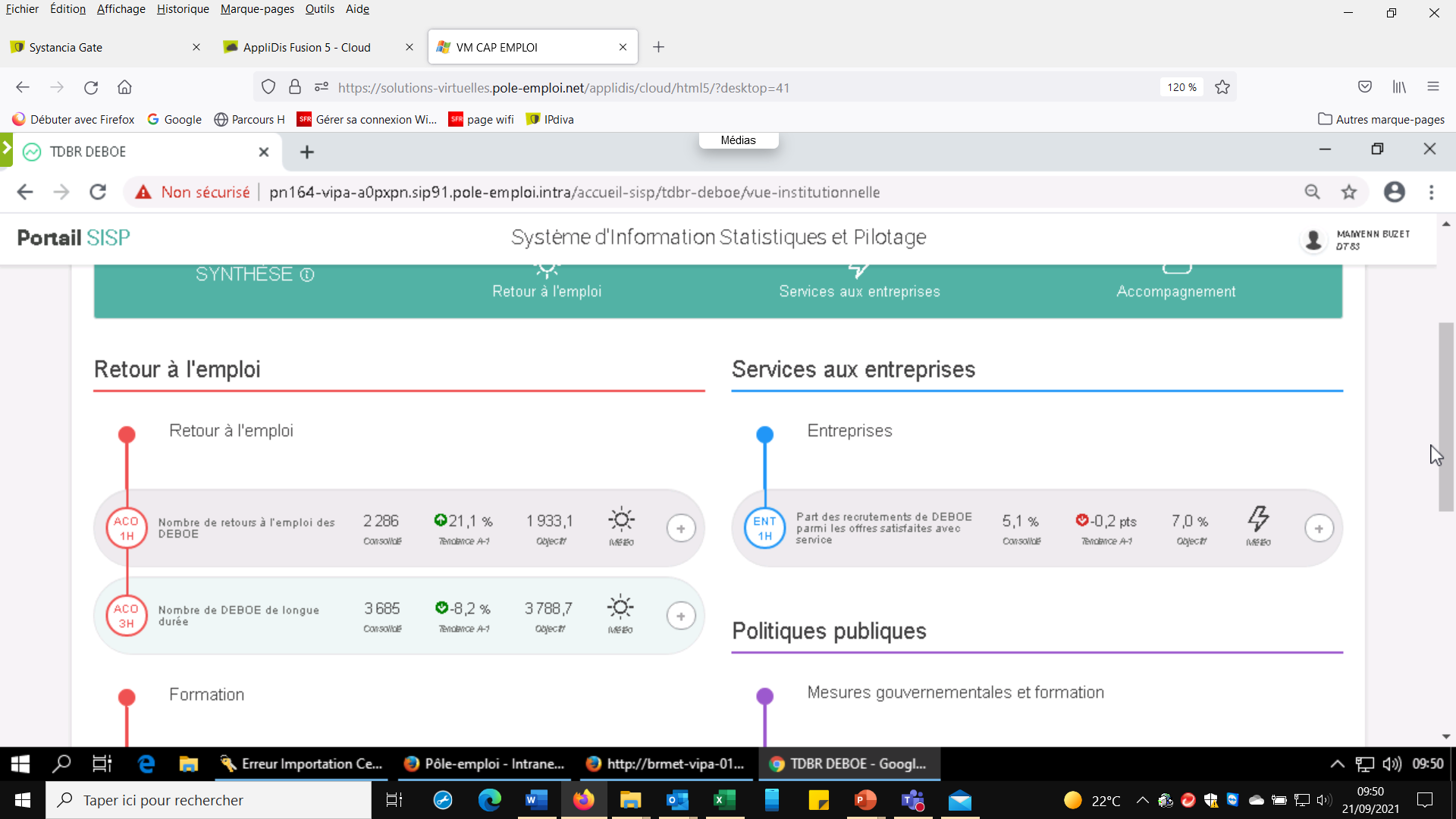 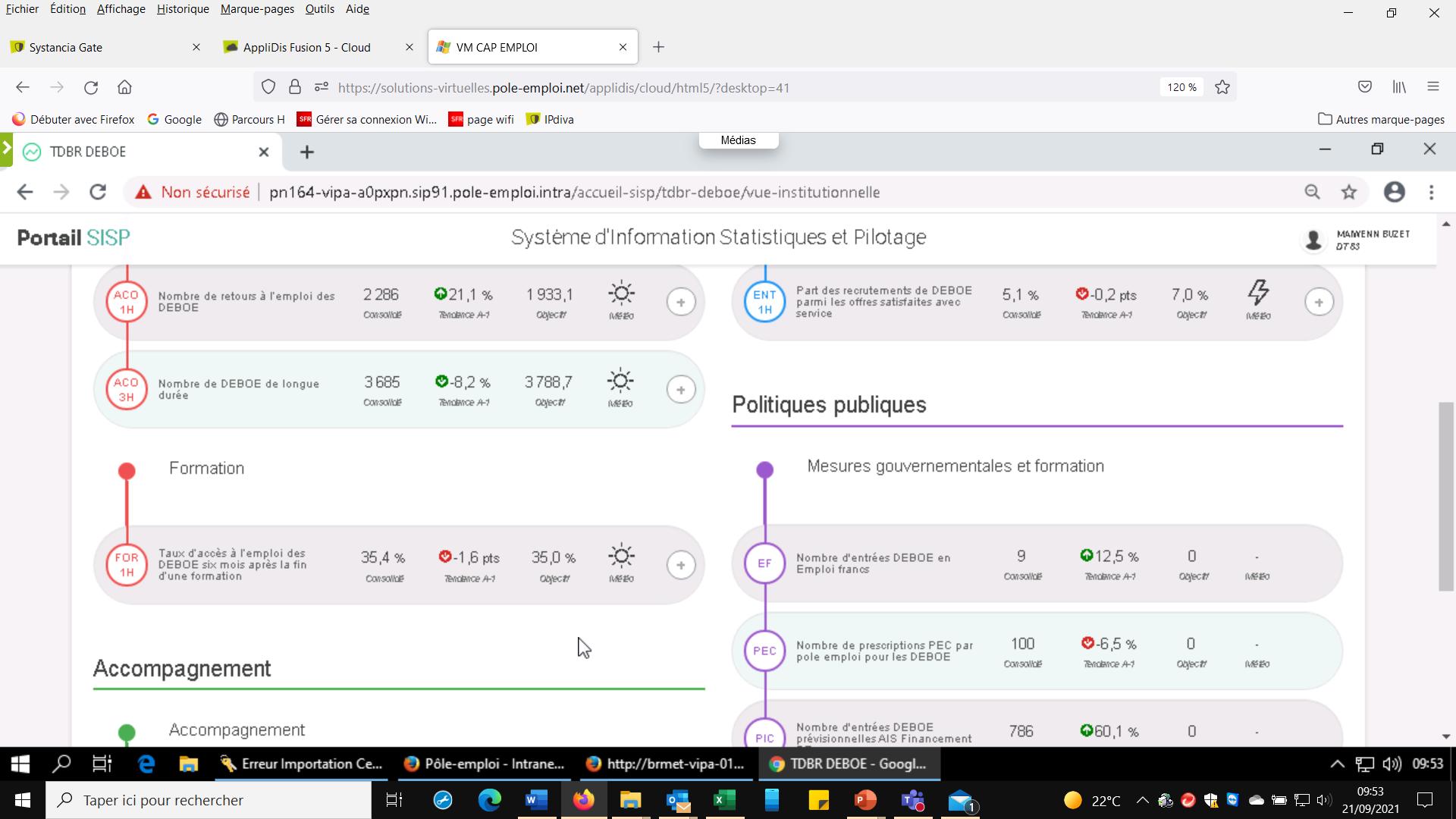 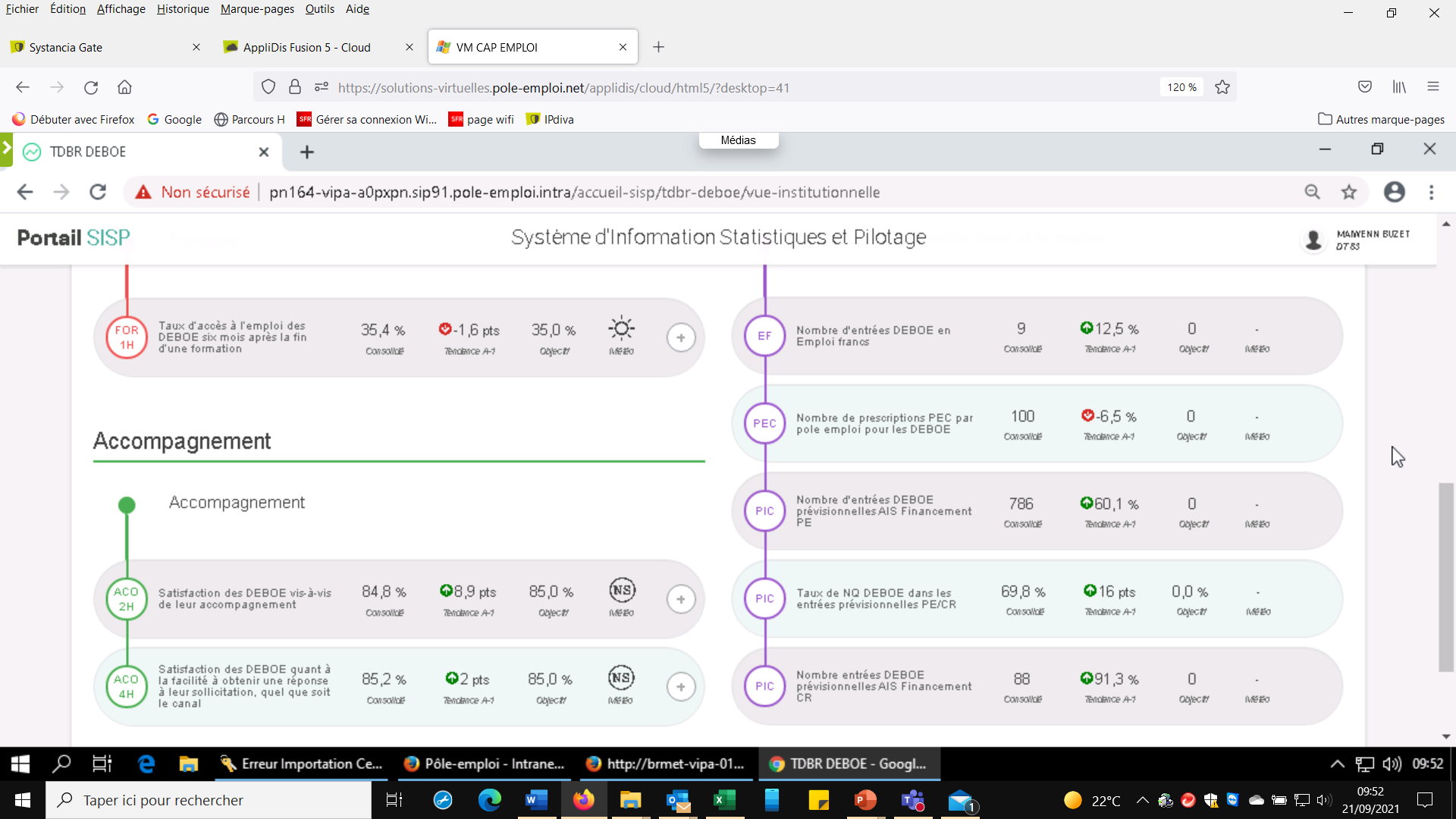 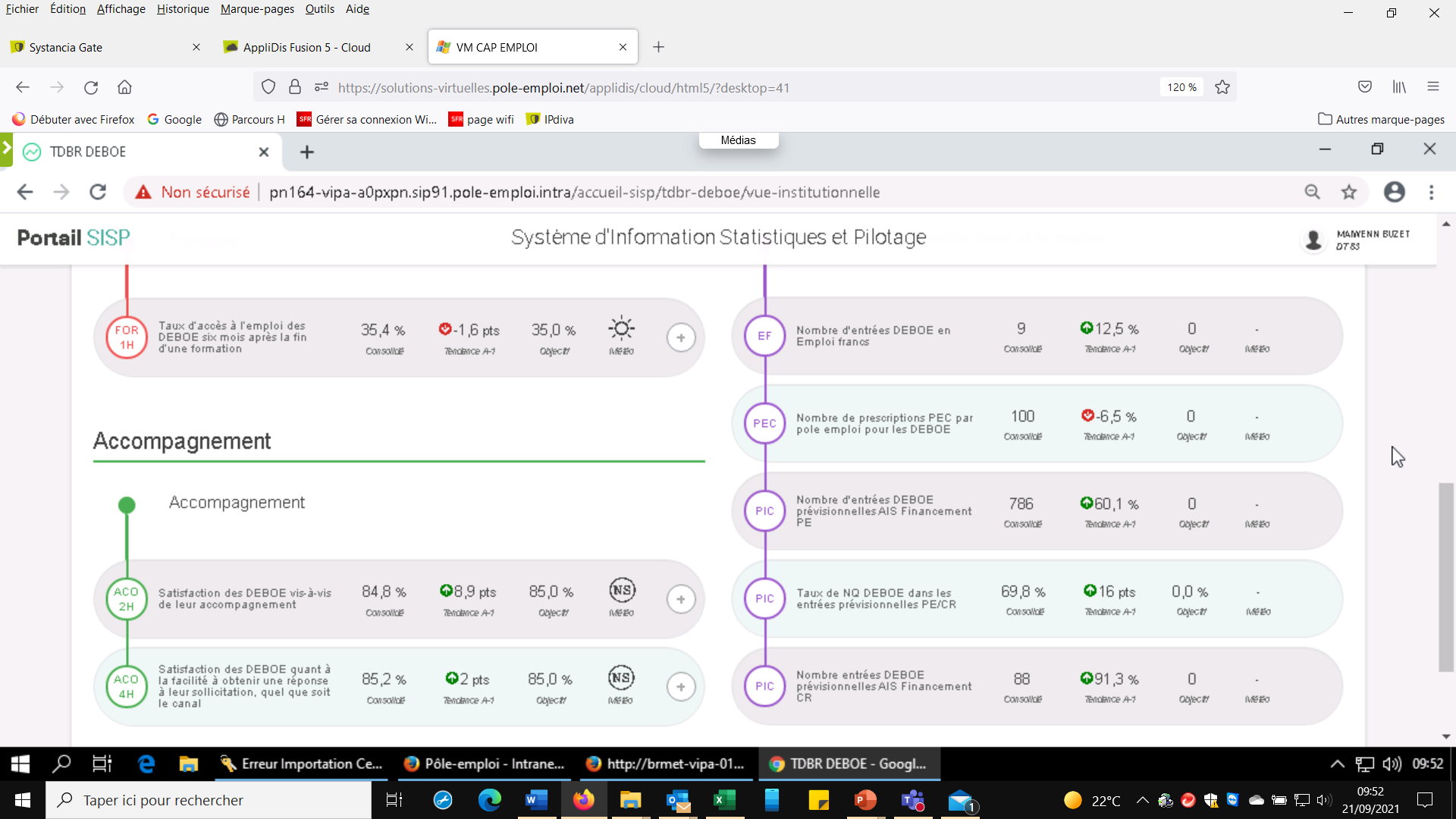 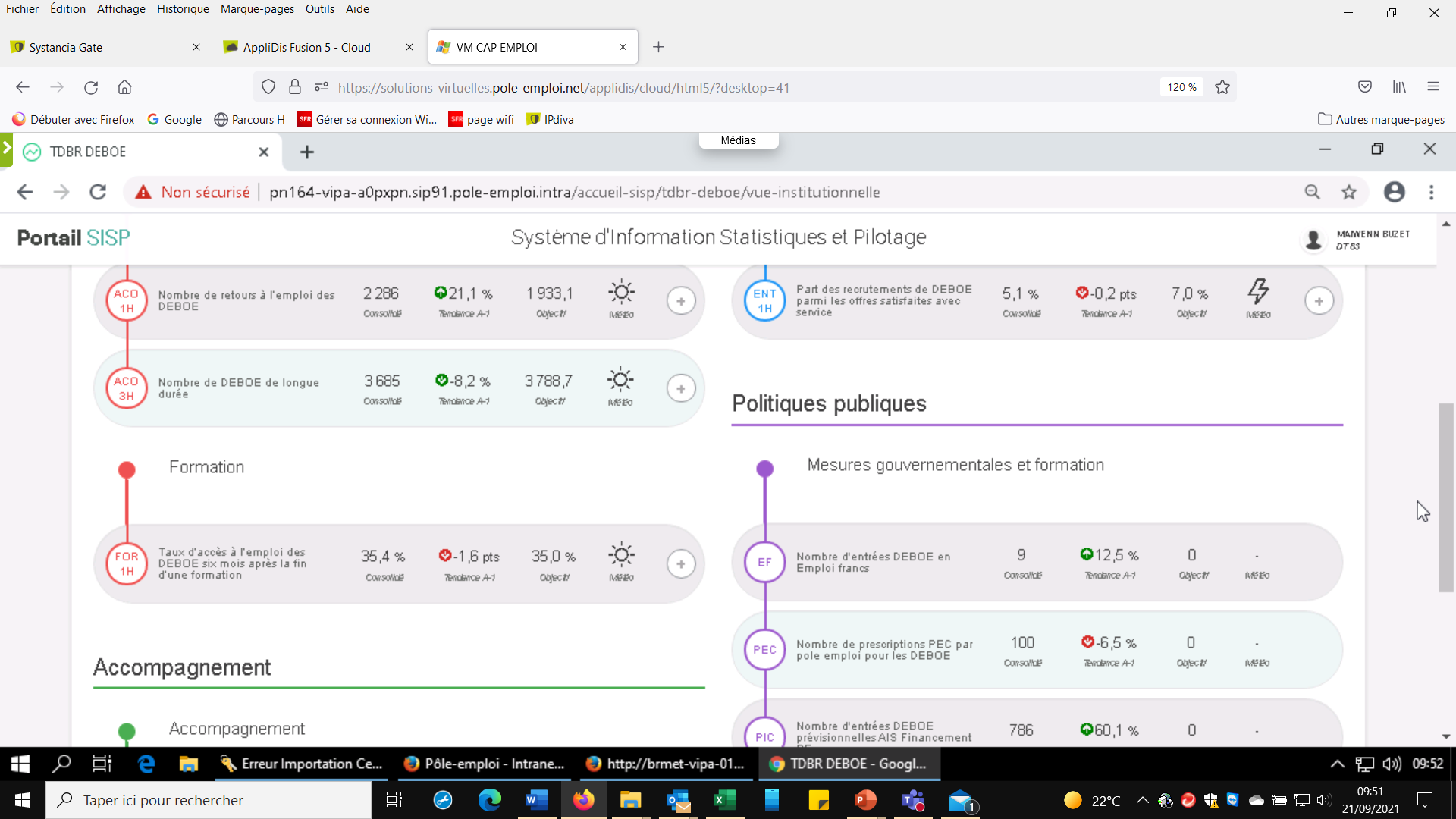 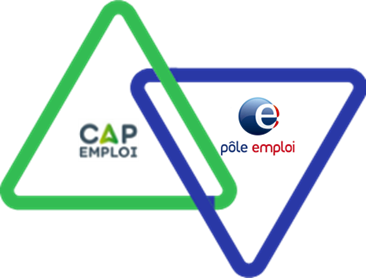 Chiffres extraits de SISP / Août 2021
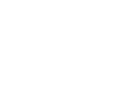 [Speaker Notes: Add note to this slide]
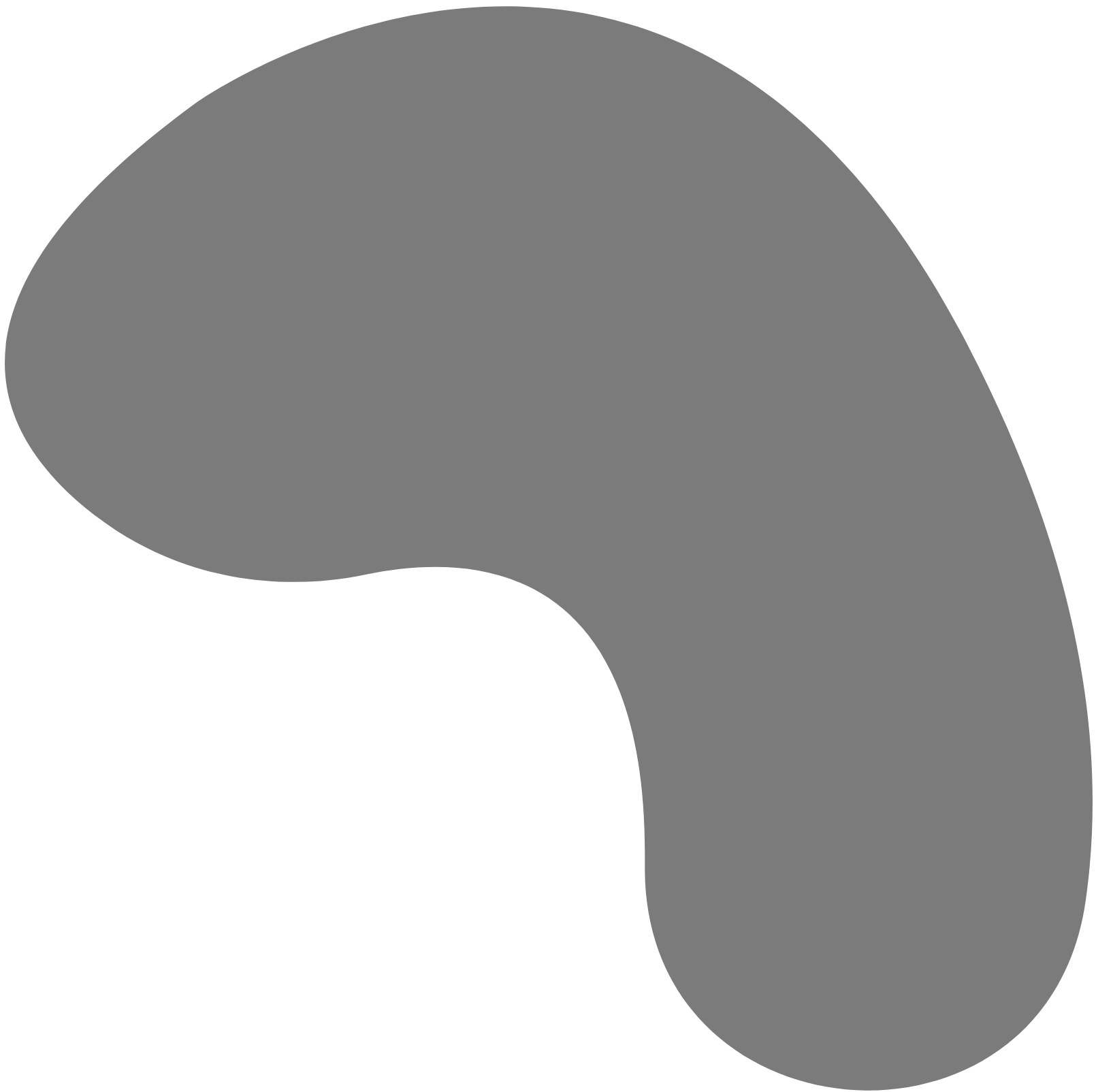 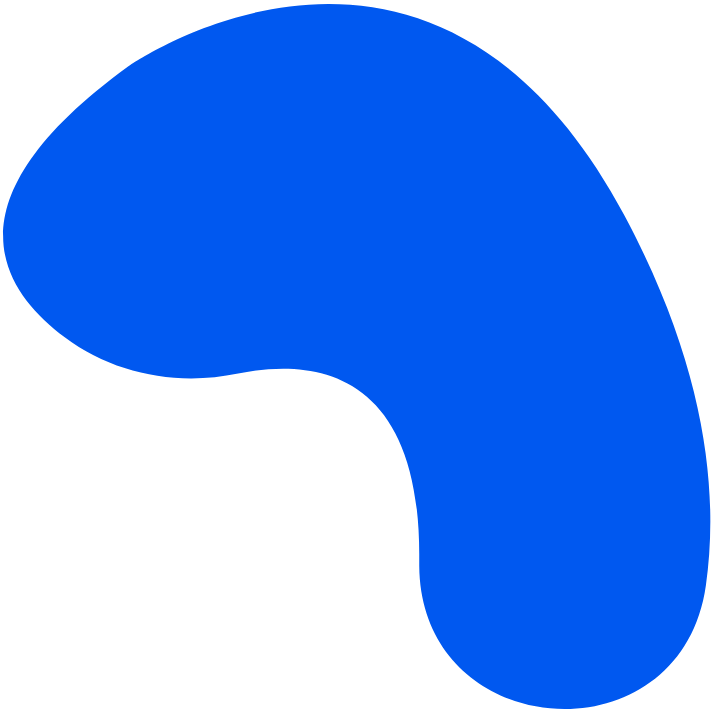 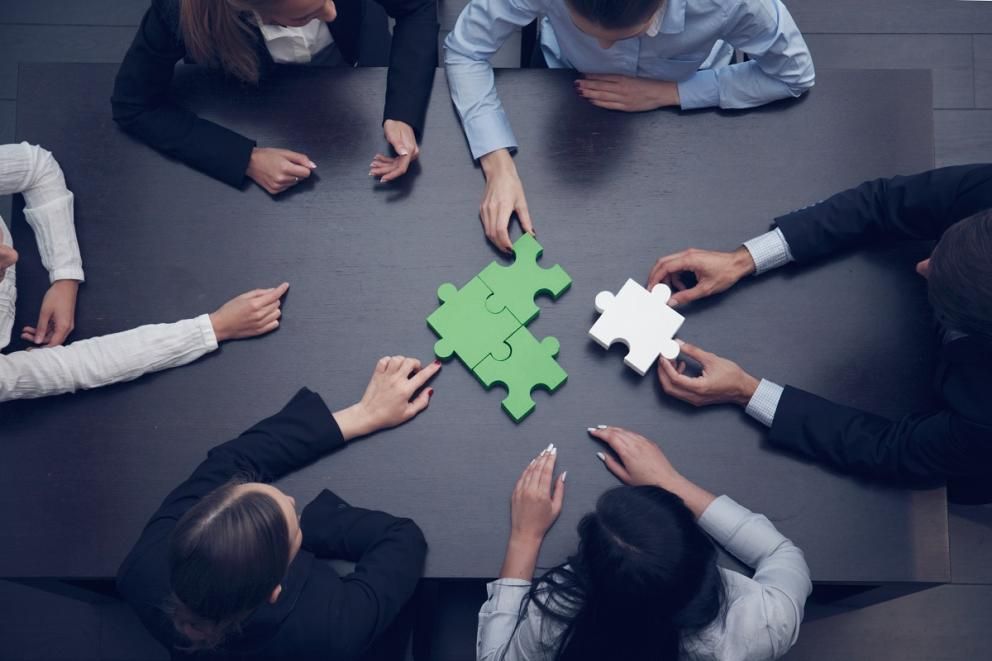 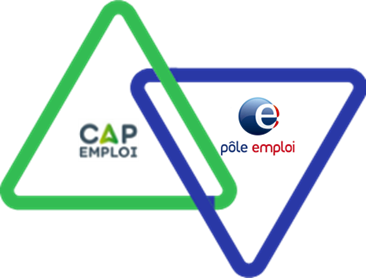 Merci de votre attention
Des questions ?
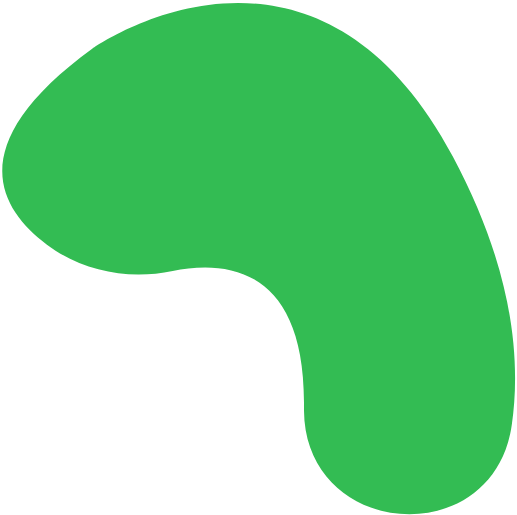 [Speaker Notes: Add note to this slide]